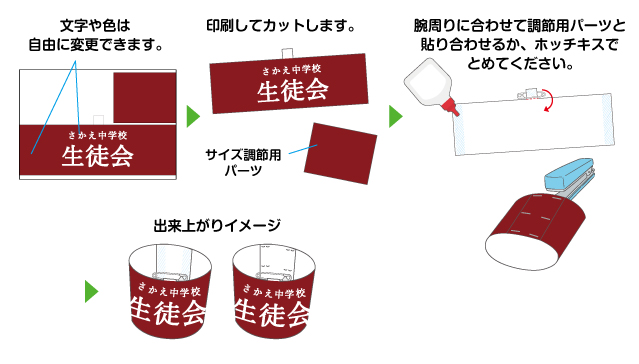 さかえ中学校
生徒会